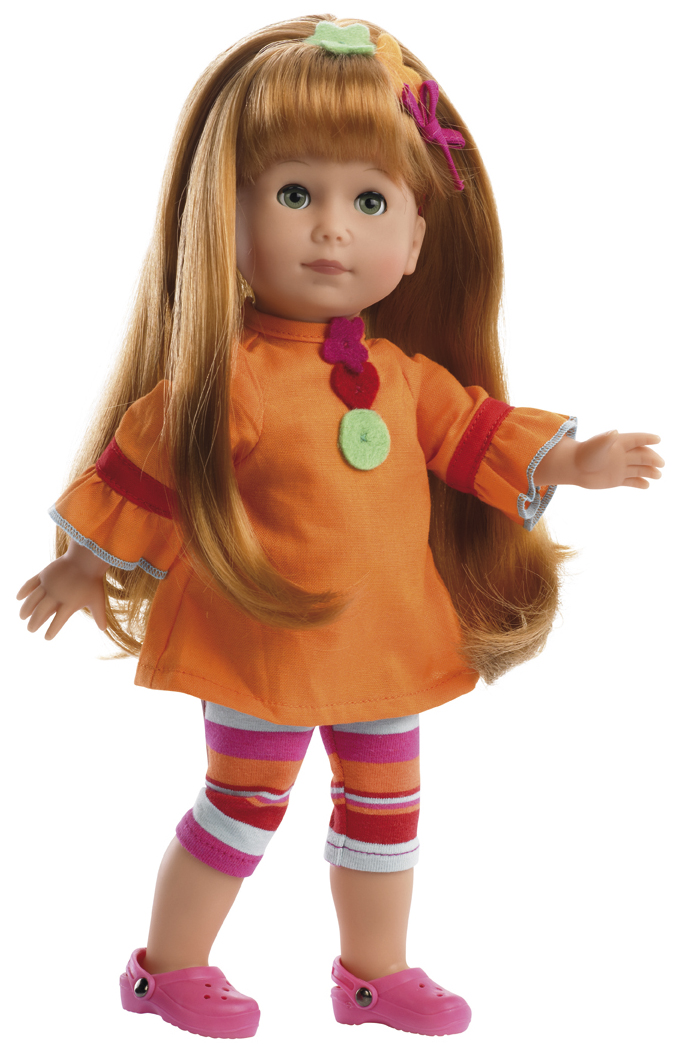 TOYS
Litvinova Tatiana
School 213
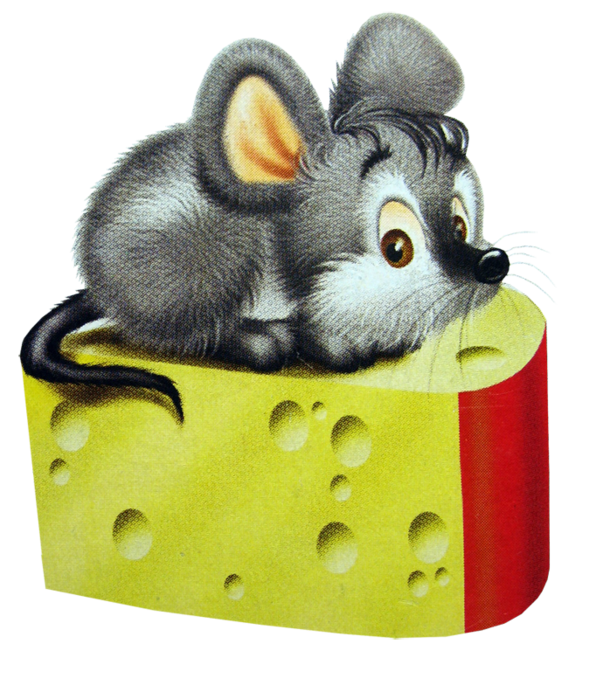 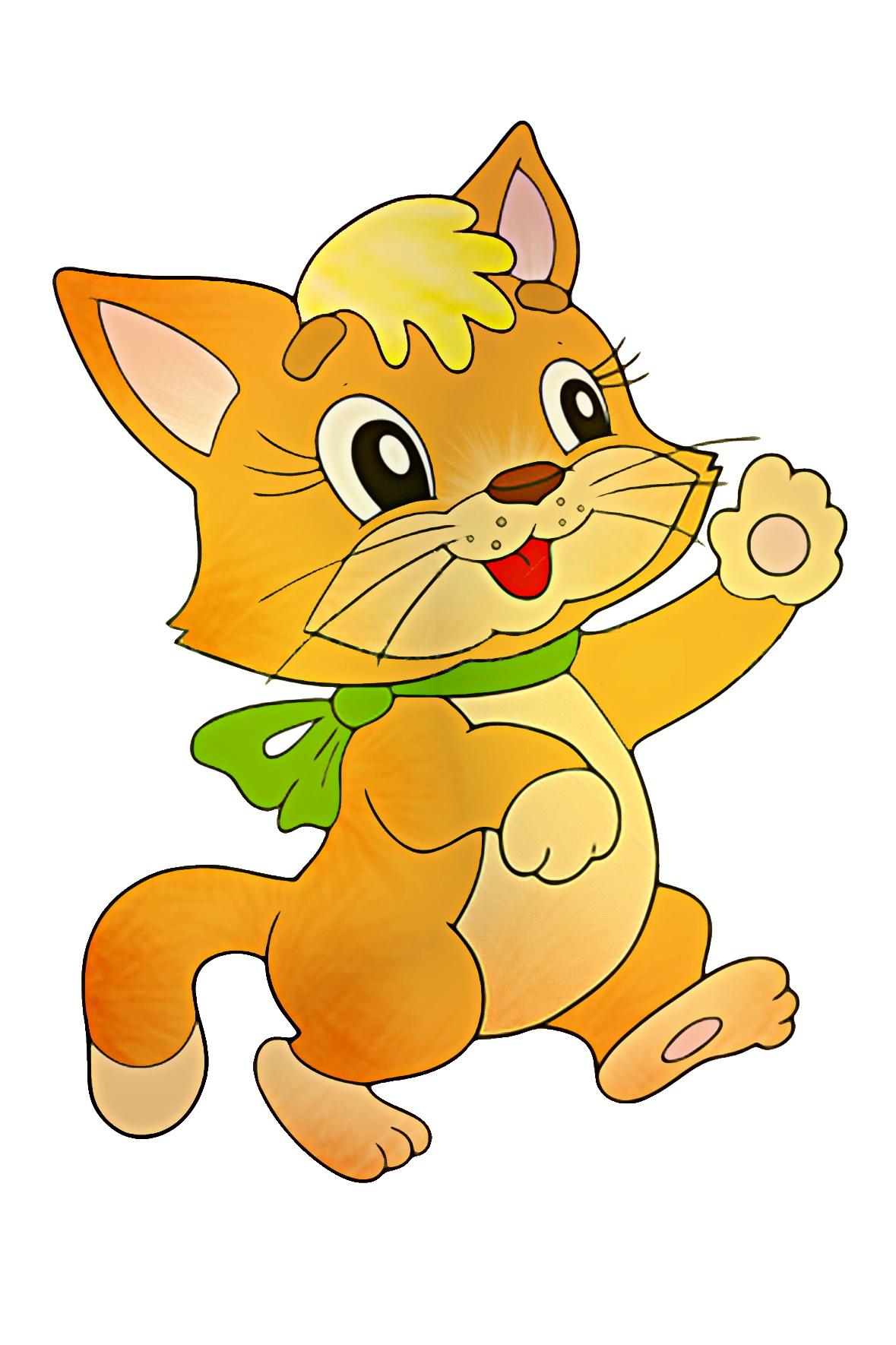 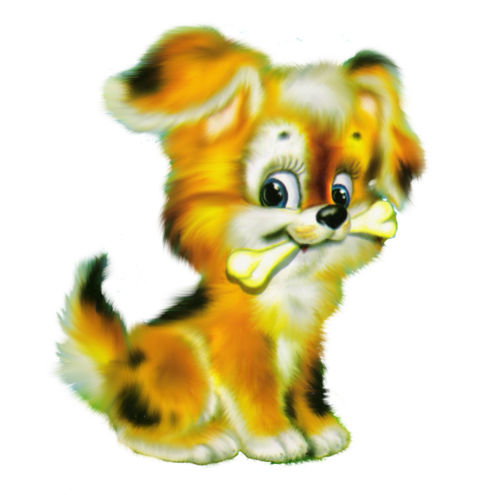 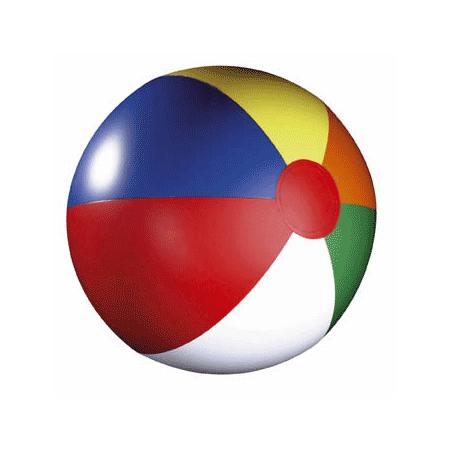 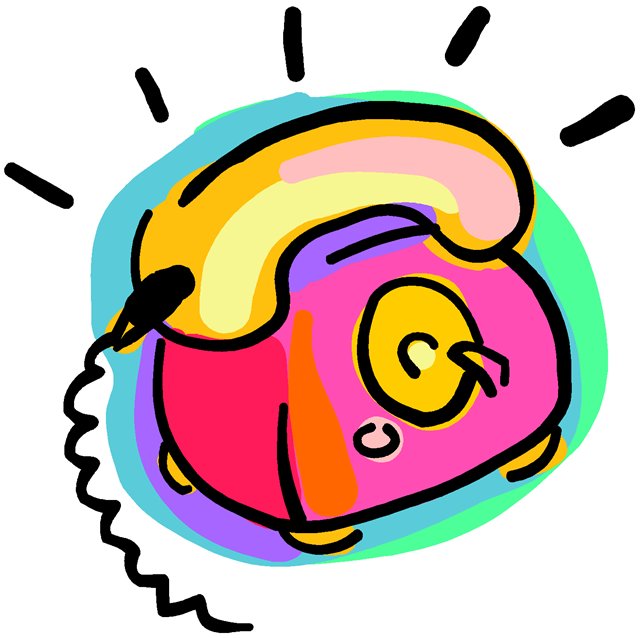 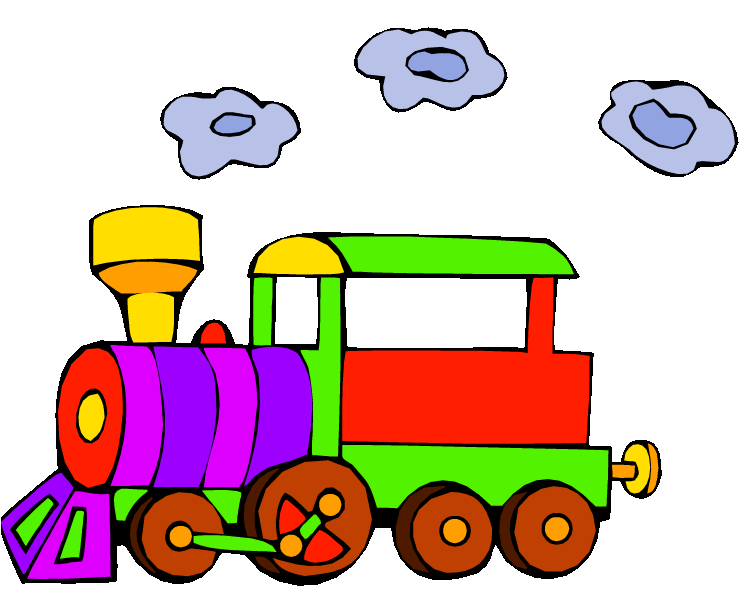 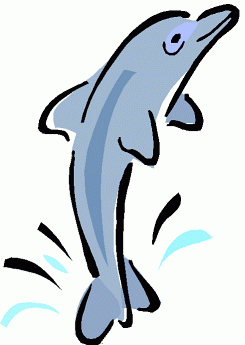 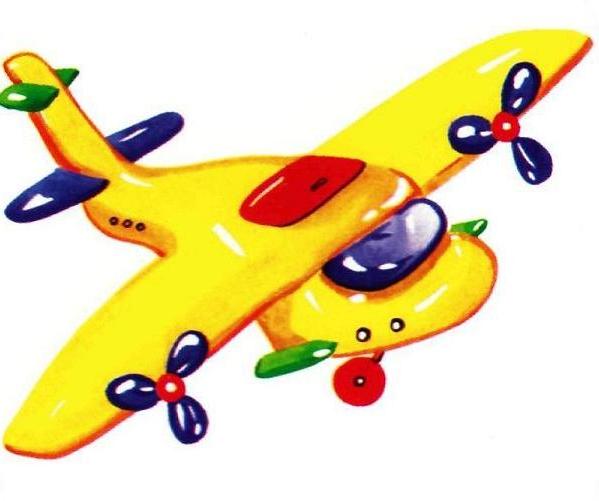 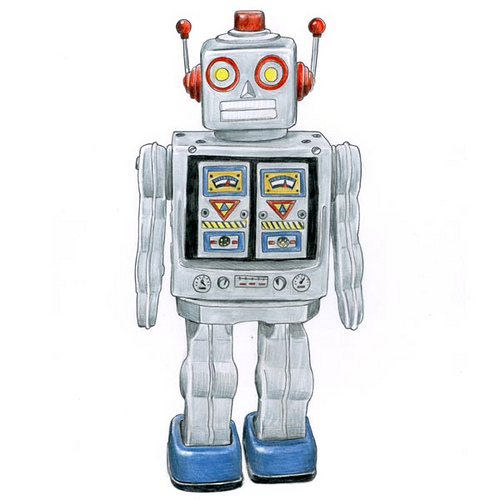 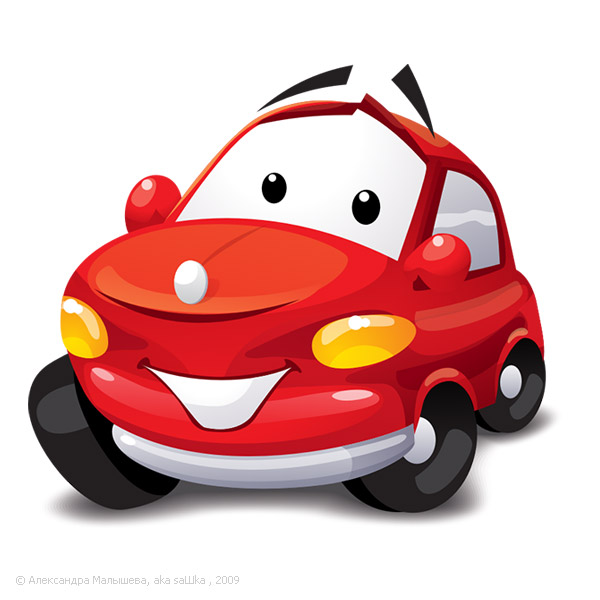 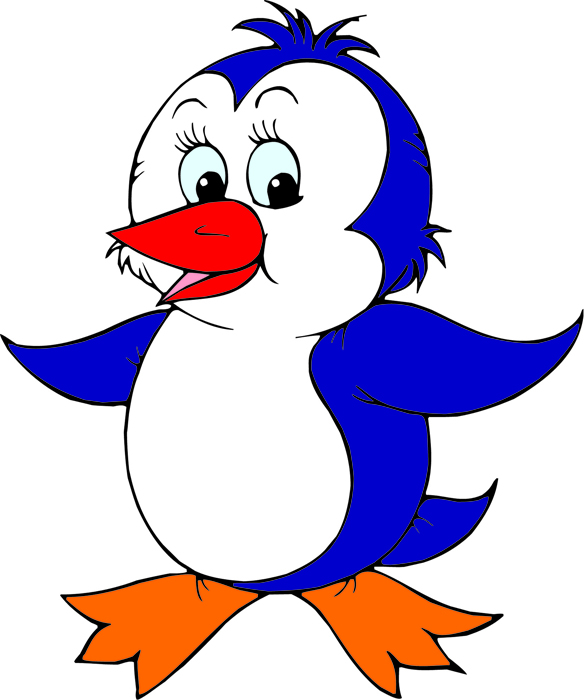 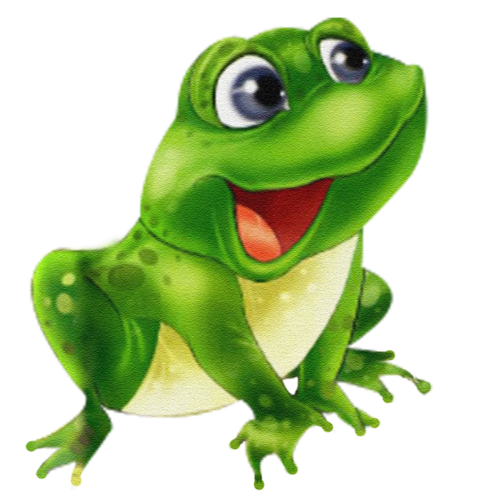 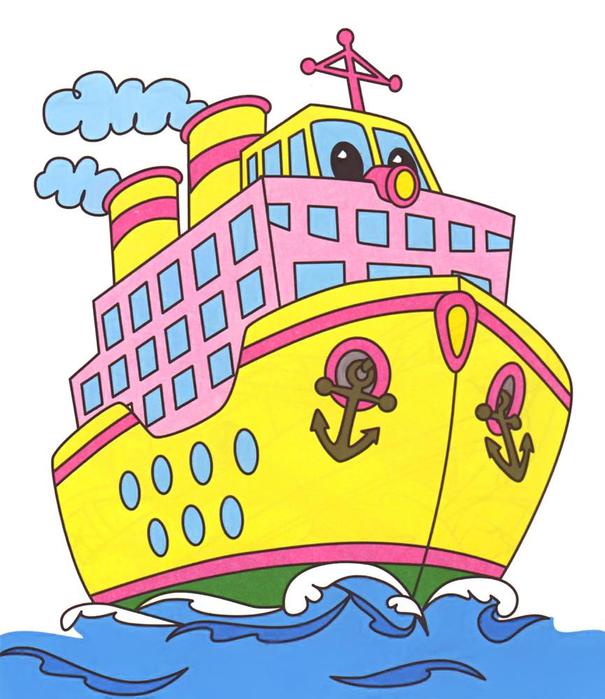